Elektronické skartační řízeníz pohledu původce a archivu
Elektronické skartační řízení (eSŘ)
2
Příprava el. skartačního řízení (eSŘ)
Původce
Kontaktovat dodavatele spisovny 
kontrola konfigurace spisovny
kontrola nepřijatých balíčků do spisovny

Kontaktovat příslušný archiv 
přístup do Národního archivního portálu – dále NARP
3
Původce                      Archiv
Založí eSŘ a vytvoří eSN ve spisovně
Nahraje SIP balíčky z eSN do NARP
Zkontroluje, zda všechny SIP balíčky prošly validátorem a případně kontaktuje dodavatele spisovny
Informuje archiv o kompletně předaném skartačním návrhu
Archivář přijme návrh eSN od původce, přidělí mu číslo jednací
Archivář prohlédne navržené dokumenty
Archivář vybere dokumenty k dohlídce a pošle xml původci (DS nebo mailem).
4
Původce                      Archiv
Nahraje soubor k dohlídce (XML) do spisovny
Stáhne vygenerované SIP balíčky ze spisovny
Nahraje na NARP
Připraví analogové dokumenty k fyzické prohlídce
Prohlédne SIPy s nahranými dokumenty a vyžádá další SIPy nebo vydá rozhodnutí 
Napíše protokol o skartačním řízení a jako přílohu přidá konečný seznam XML a PDF a  odešle datovou schránkou původci.
Archivář v portálu založí přejímku.
5
Původce                      Archiv
Nahraje rozhodnutí archivu (XML)
Schválí eSN ve spisovně
Vygeneruje požadované SIPy (A) 
Nahraje SIPy na NARP
Předá analogové dokumenty do archivu
Vytvoří úřední záznam o převzetí. K záznamu připojí jako přílohu seznam (xml) s informací o uložení dokumentů v NDA s jednoznačnými identifikátory 
Vše odešle původci DS
6
Původce                      Archiv
Nahraje seznam o převzetí (XML) do spisovny
Zkontroluje, zda se informace o eSŘ správně přepsaly do spisovny
eSŘ je ukončeno
Smaže složky se soubory eSŘ
7
Postup skartace
Nový skartační návrh
Předat k posouzení
Schválit
Kompletně převzato
8
Založení el. skartačního návrhu ve spisovně
9
Založený prázdný el. skartační návrh
10
Zobrazení a kontrola eSN – po ukládacích jednotkách
11
Kontrola konfliktů
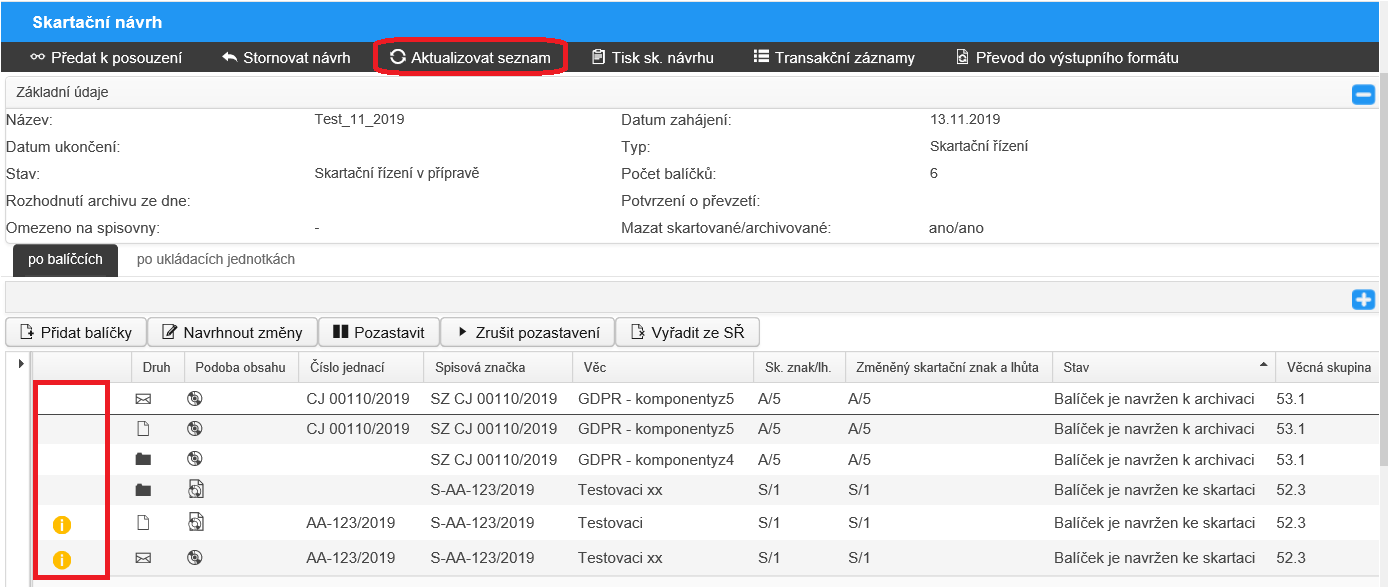 12
Řešení konfliktů
13
Předání eSN do archivu
14
Vytvoření a stažení eSN
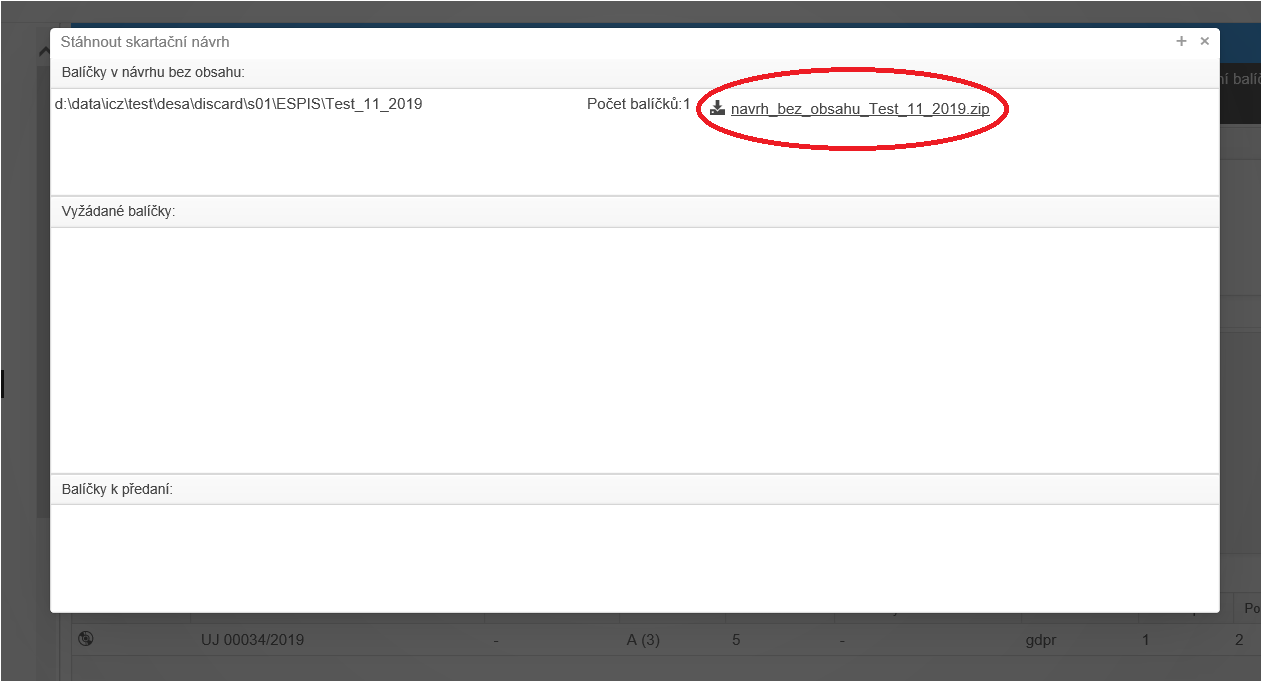 15
Nahrání eSN do NARP
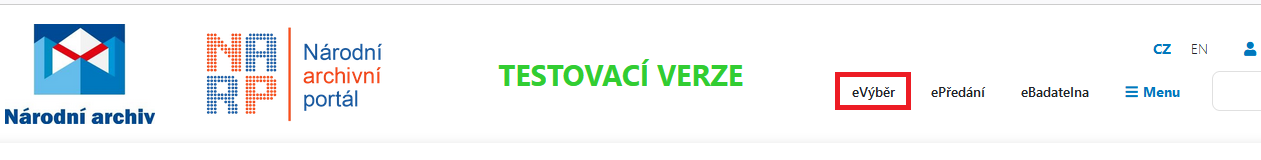 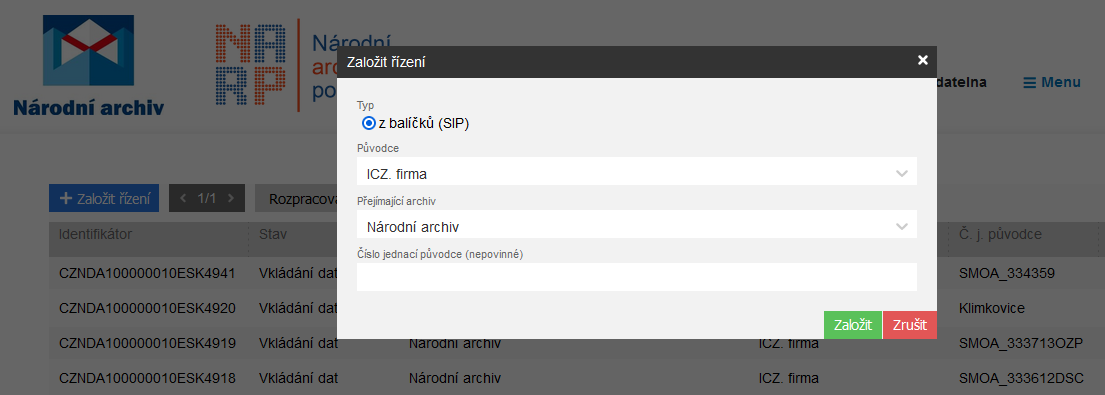 16
Kontrola SIP balíčků validátorem
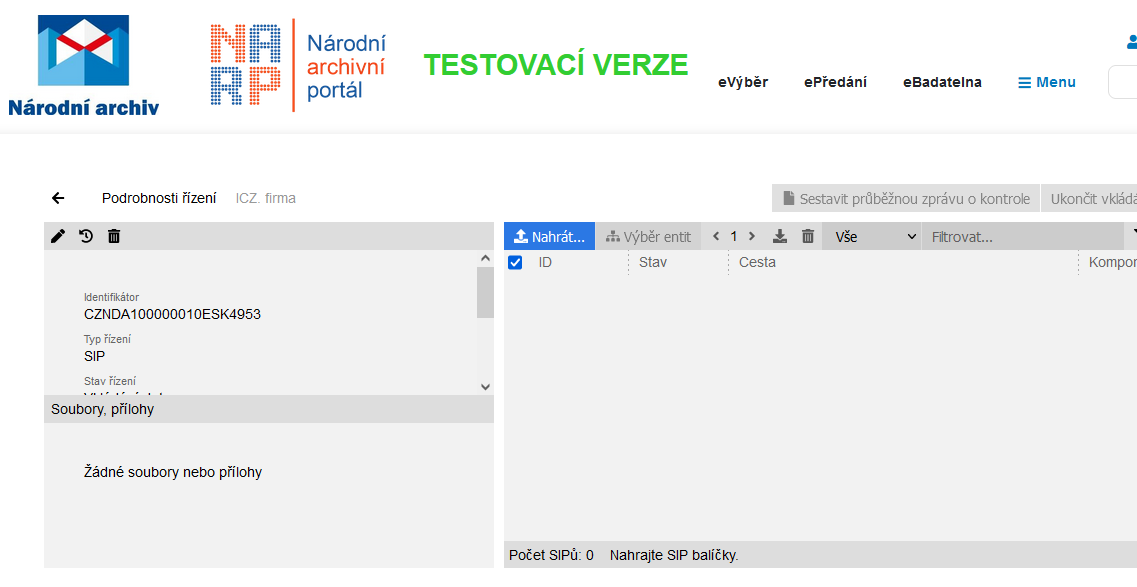 Neschválené SIP balíčky je třeba nechat opravit.
Dokumenty, jejichž SIP balíčky neprošly validací, nejsou navrženy do skartace!
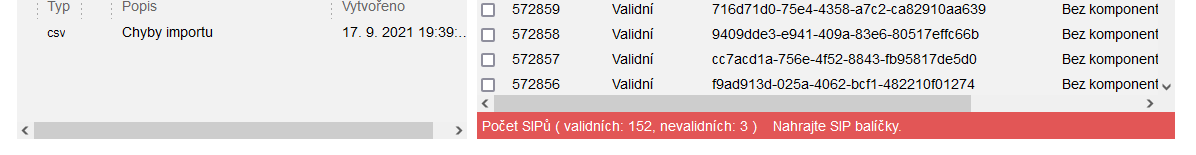 17
Import rozhodnutí archivu
18
Původce schválí a je spuštěno odmazání (S)
19
Export pro archiv (A)
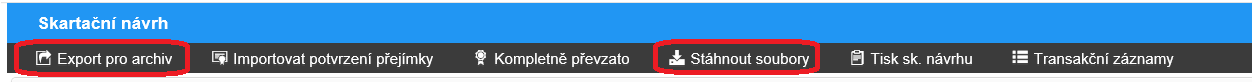 20
Nahrání  přejímky a výmaz složek
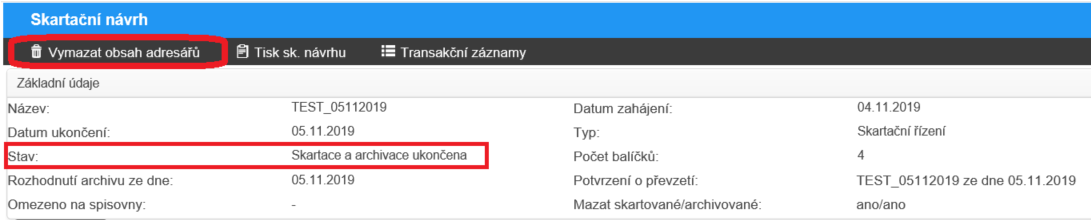 21
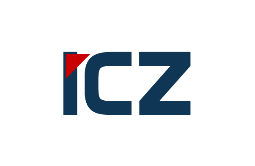 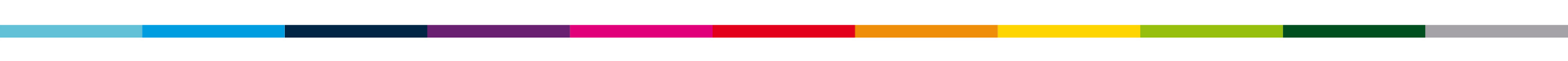 www.iczgroup.com
Jana Görnerová
Jana.Gornerova@i.cz
724429808